Использование платформы 
Zoom 
в проведении дистанционных занятий
Основные возможности
Проведение конференций
Демонстрация экрана
Планирование конференций
Видеозапись конференций
Чат
Комментарии
Доска
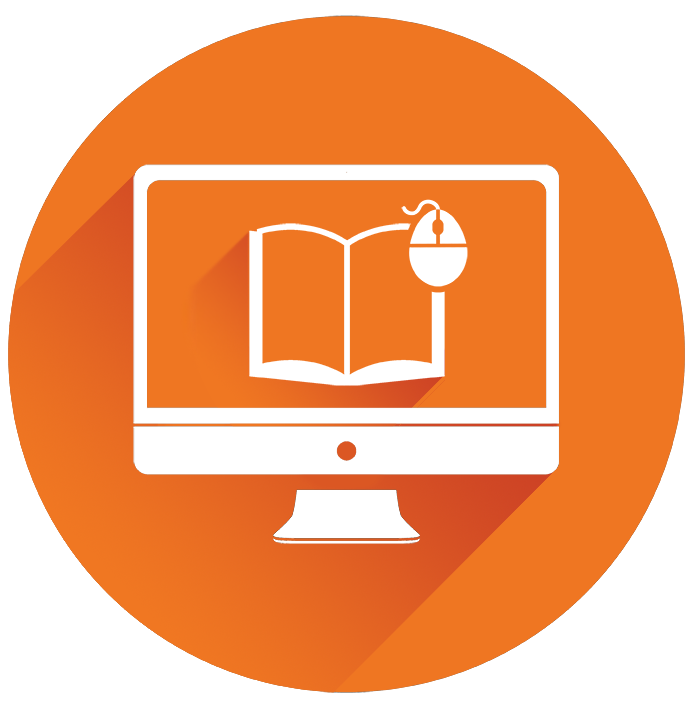 Создание конференции
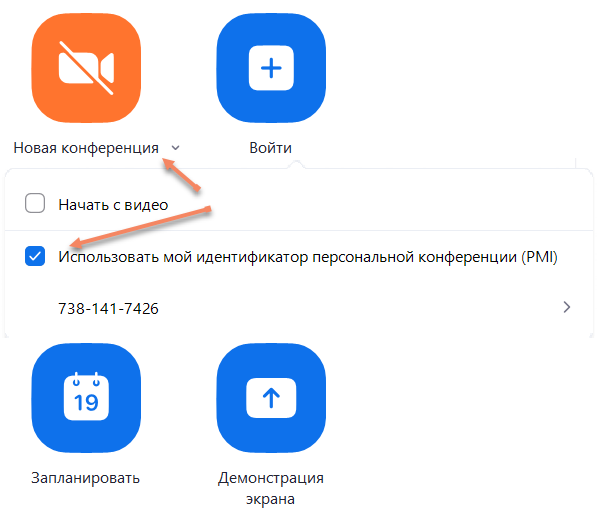 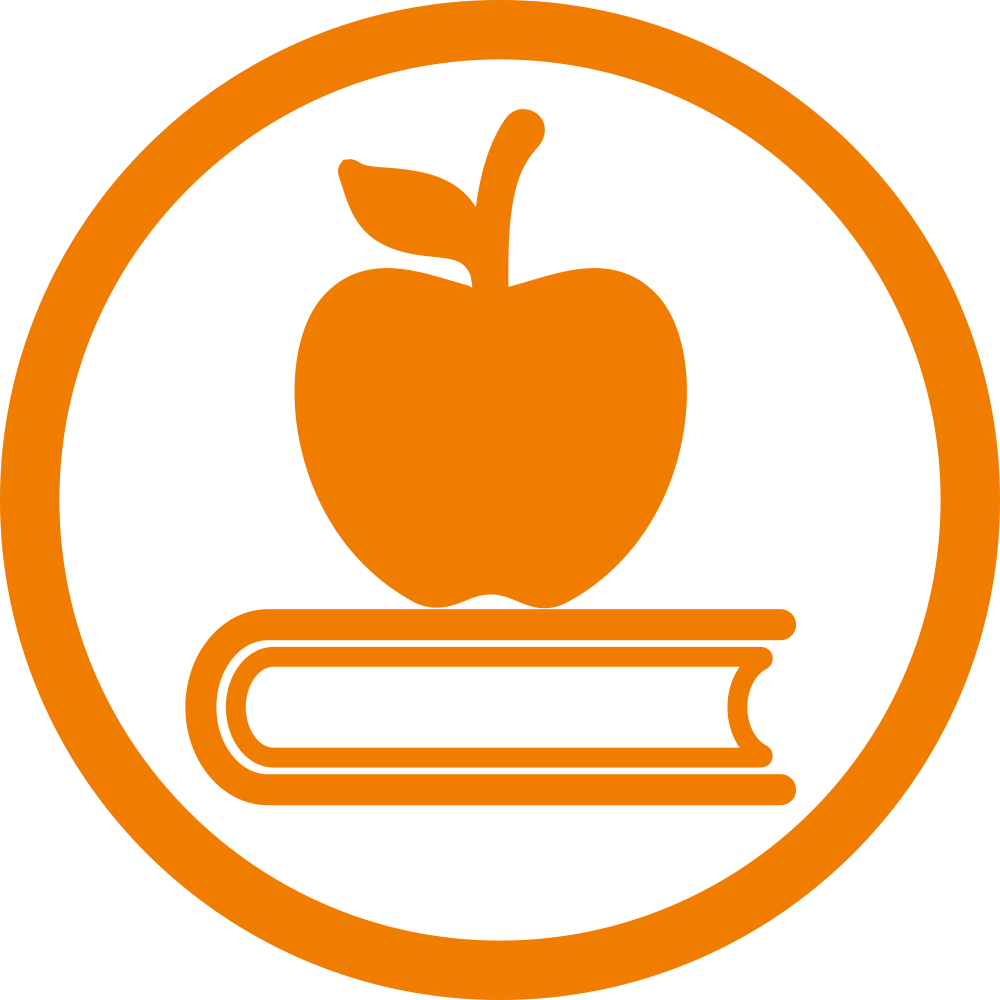 Режим конференции
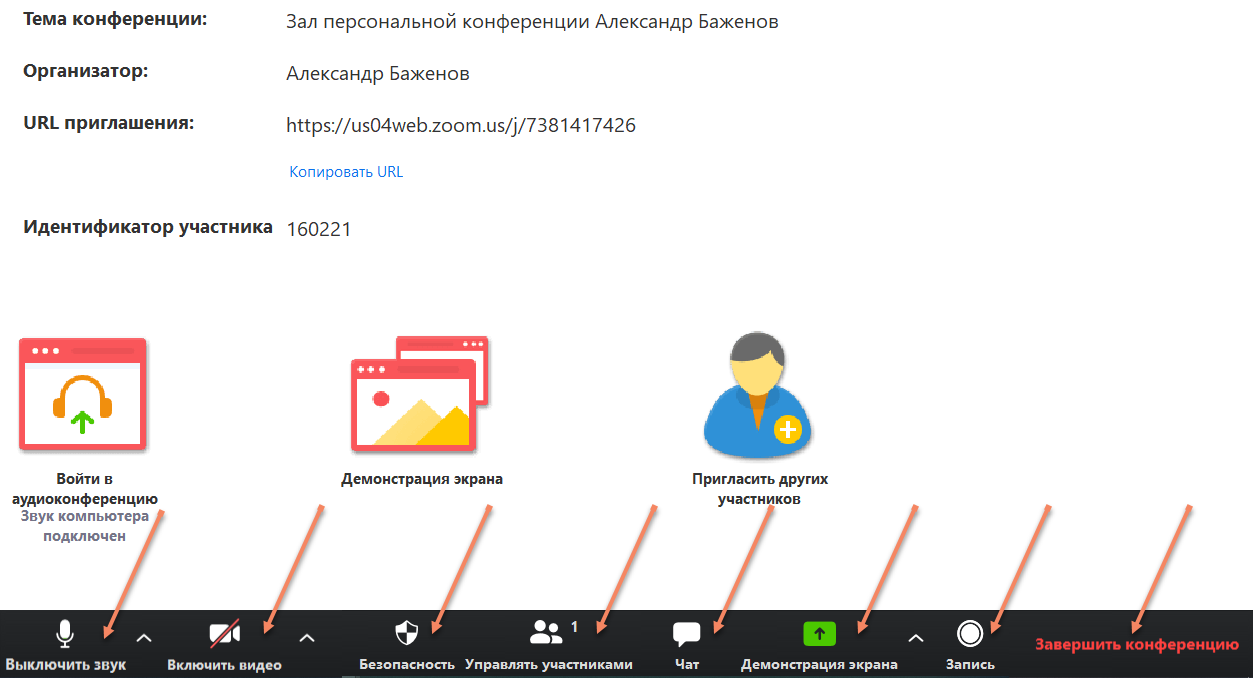 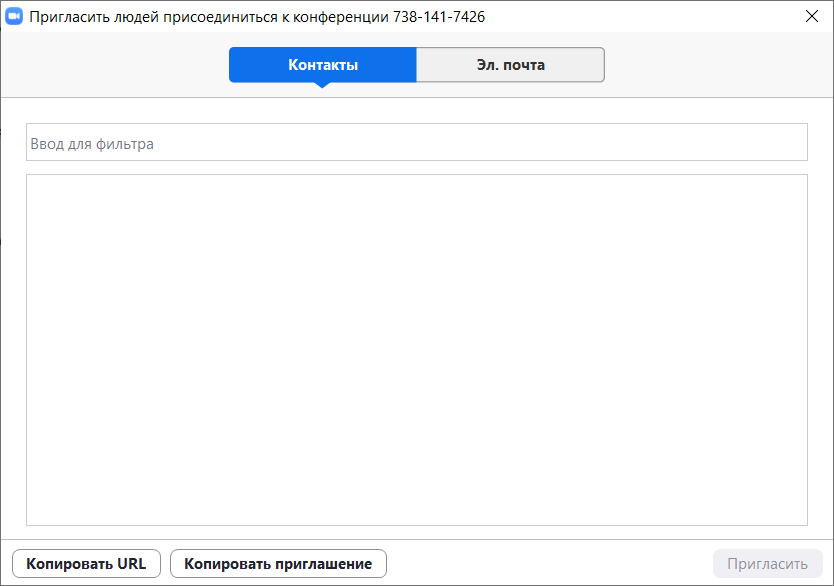 Режим демонстрации экрана
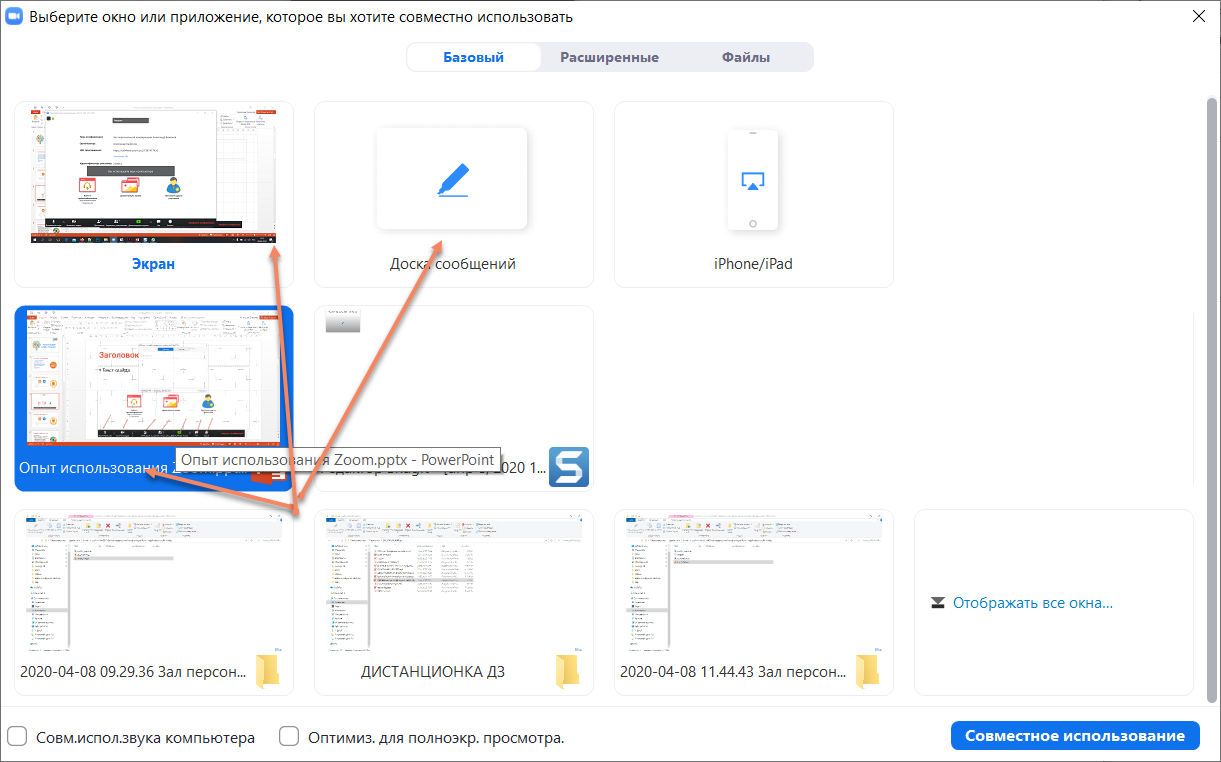 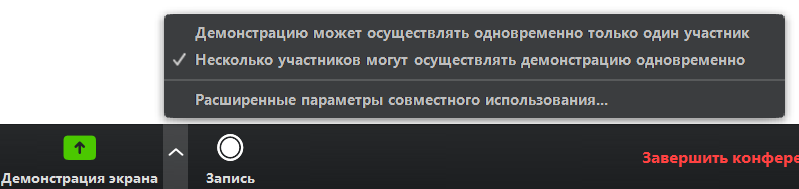 Режим демонстрации экрана
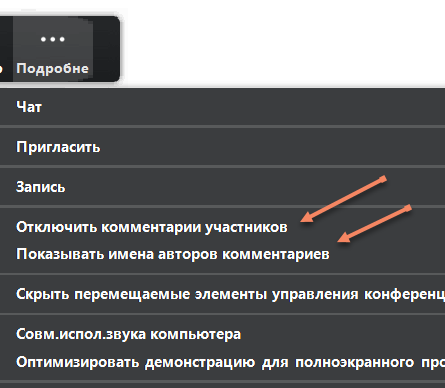 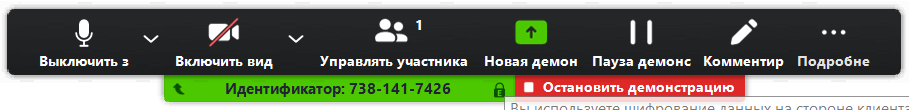 Режим демонстрации доски
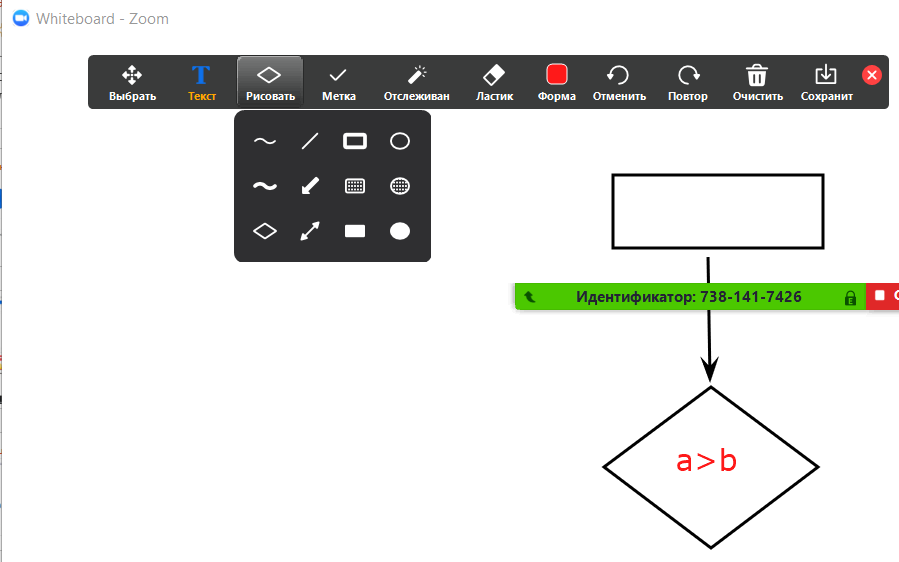 Планирование конференции
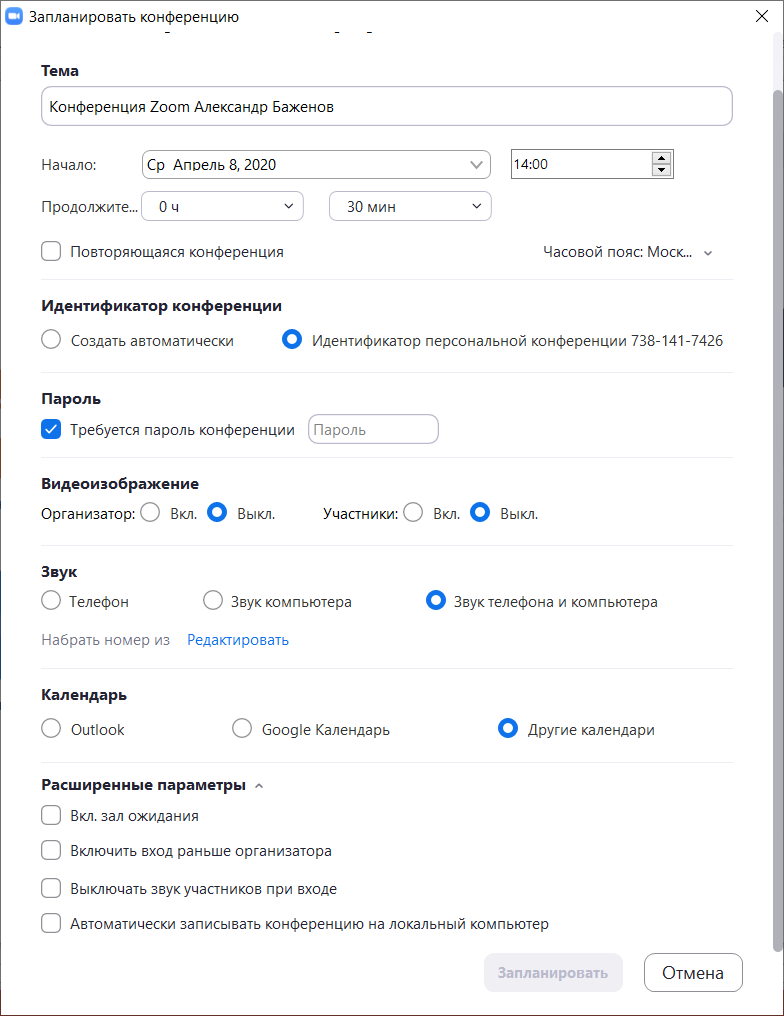 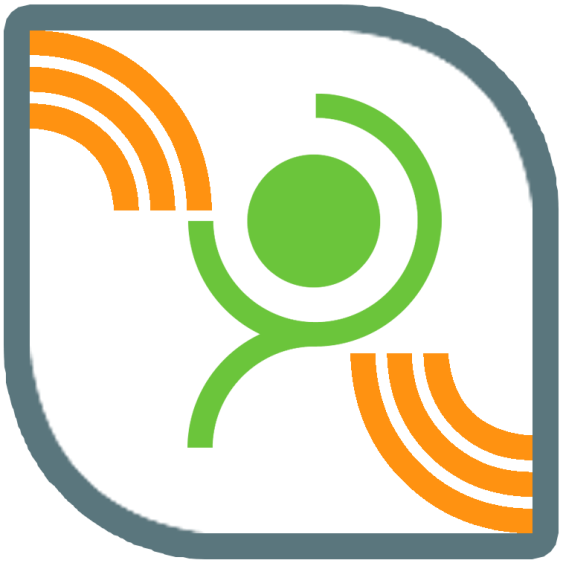 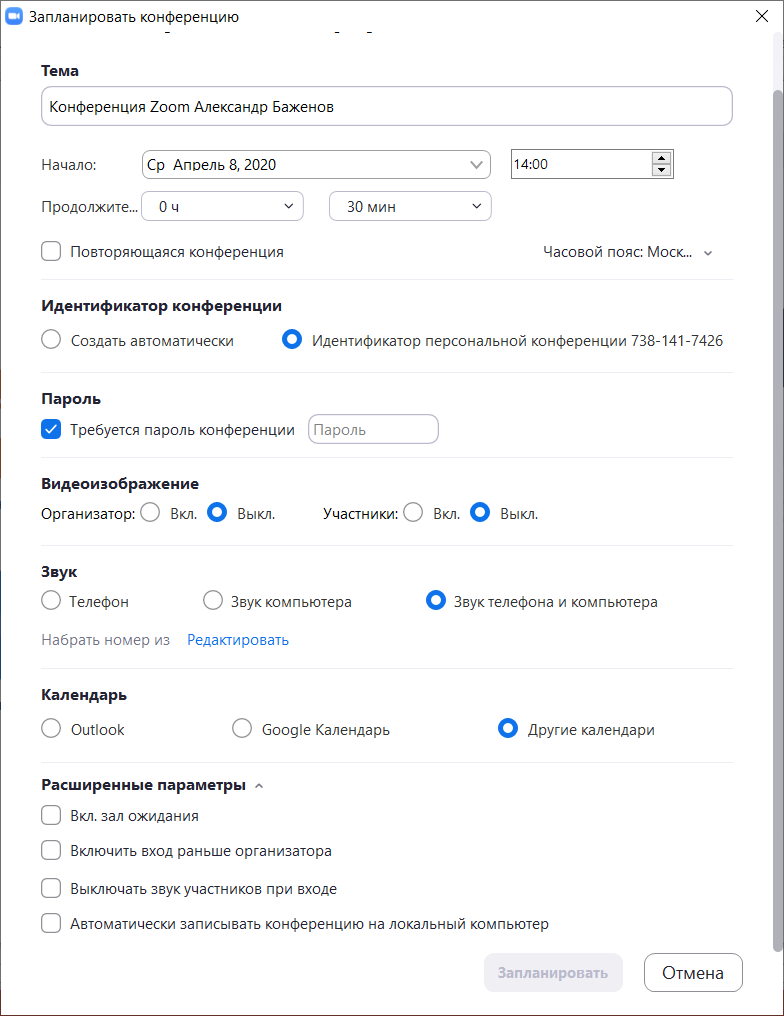 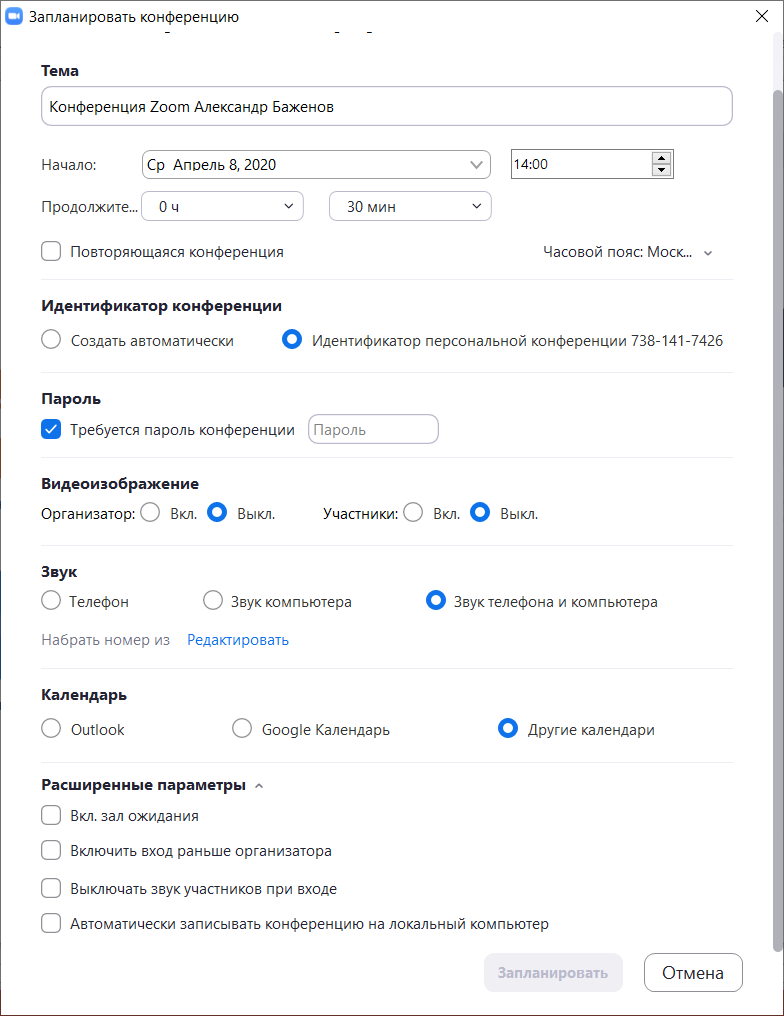 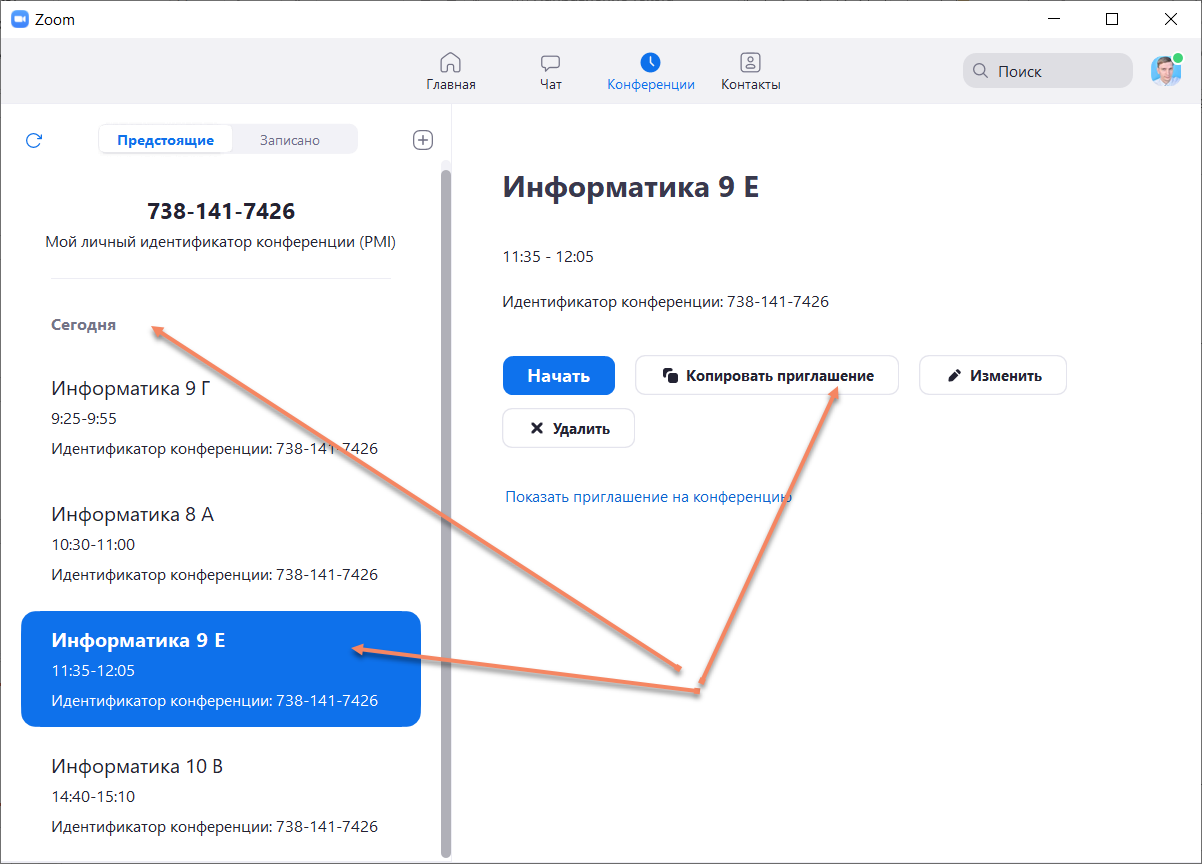 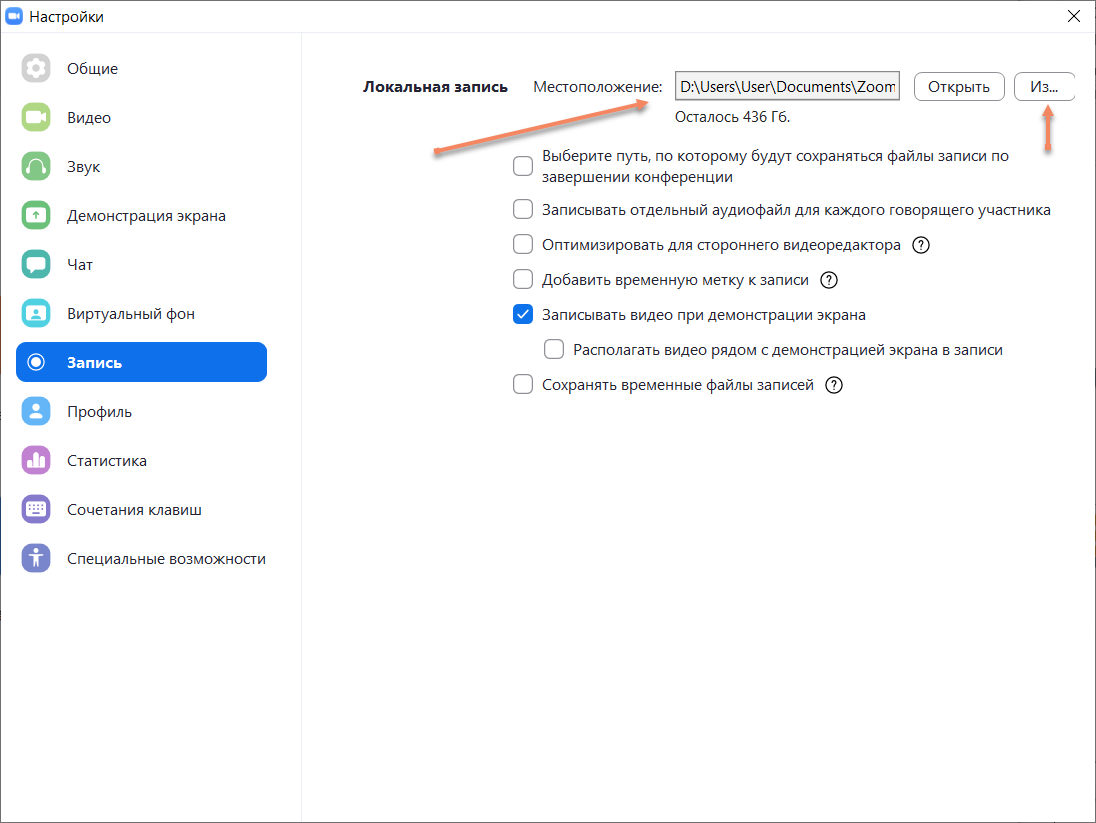 https://us04web.zoom.us/profile/setting